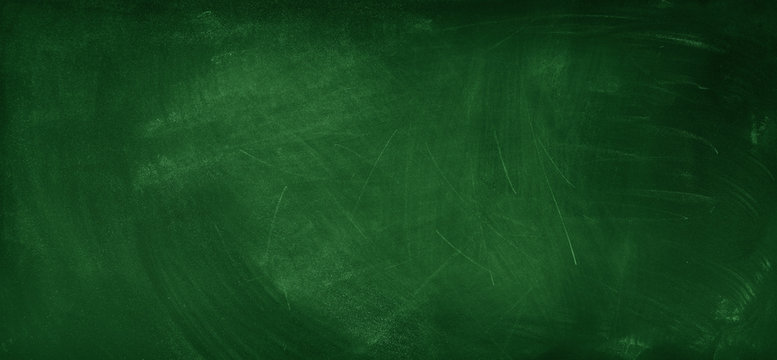 グシャの世界史探究授業　隋、唐⑩
突厥、ウイグル
遊牧民族は隋・唐とどんな関係を
結んでいたのか？
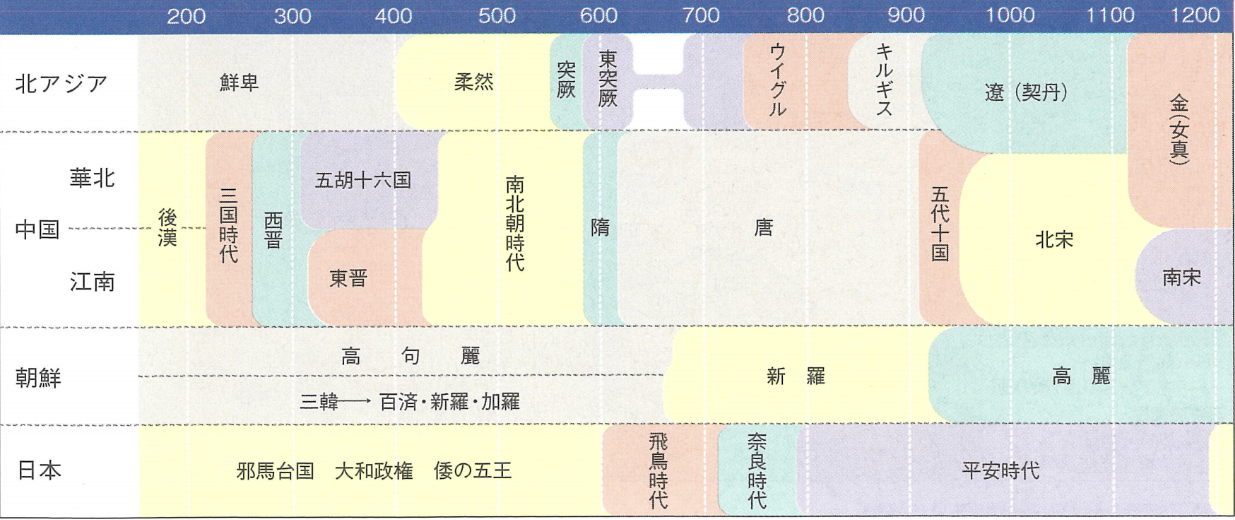 今回
資料：『詳説世界史研究』山川出版社
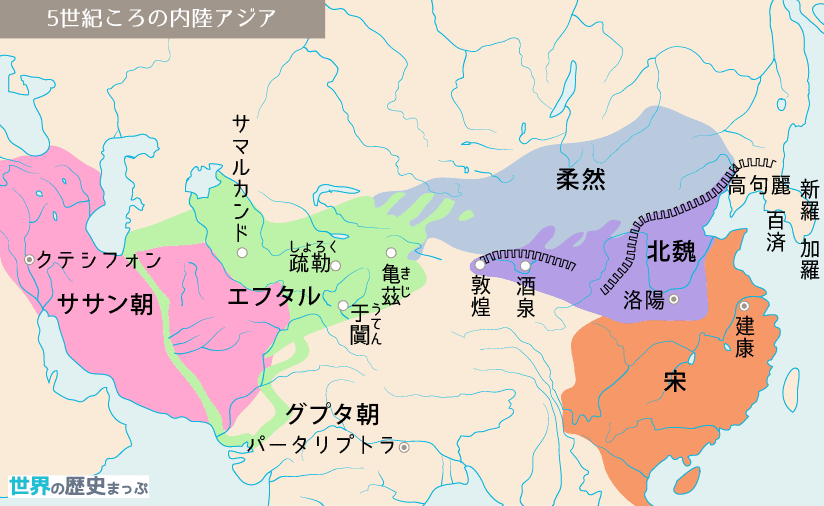 アルタイ山脈
突厥族
鉄鉱石の産地
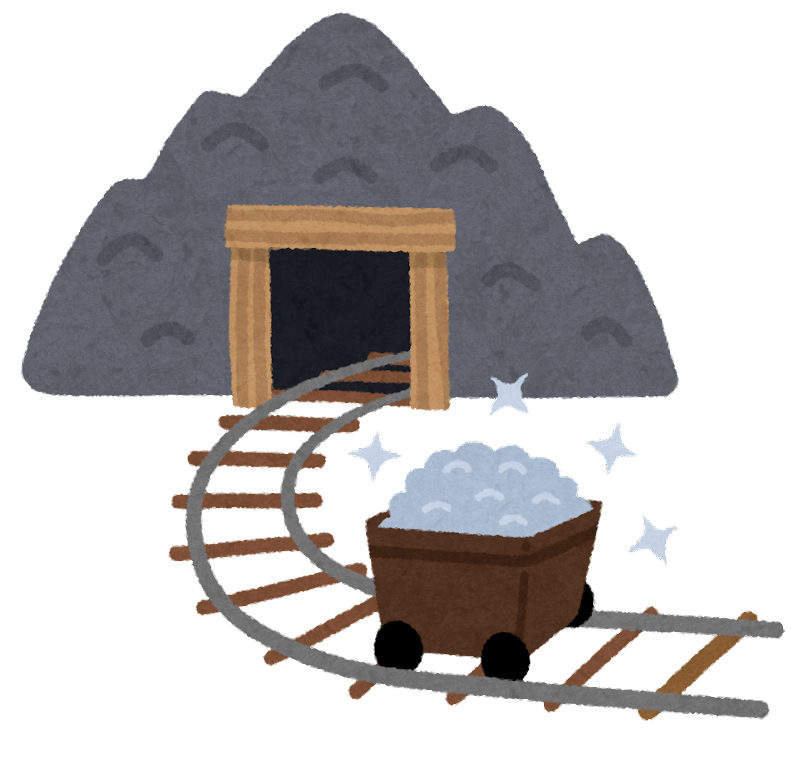 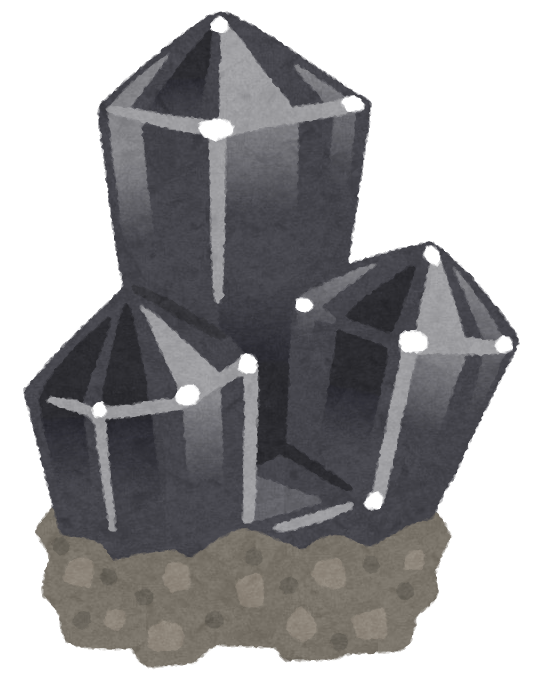 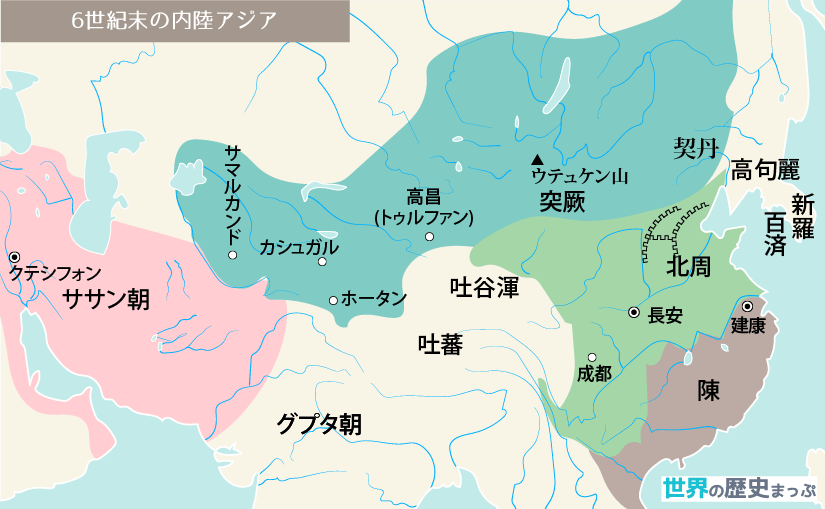 突厥
同盟
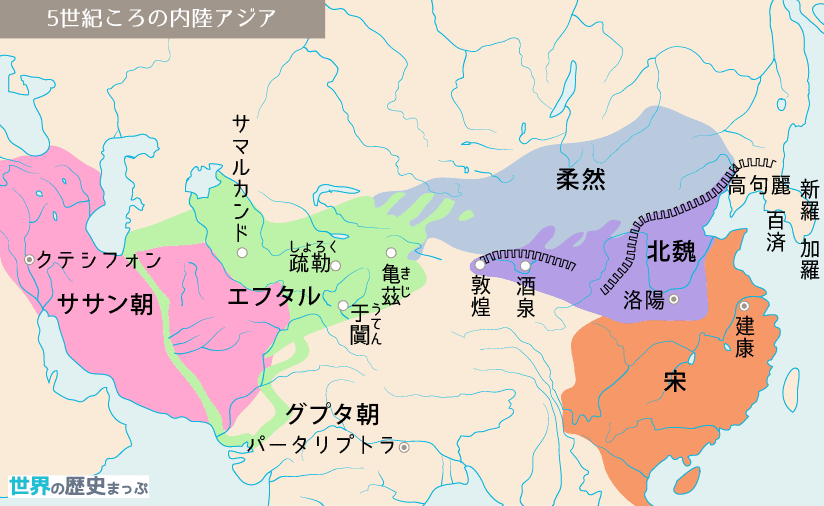 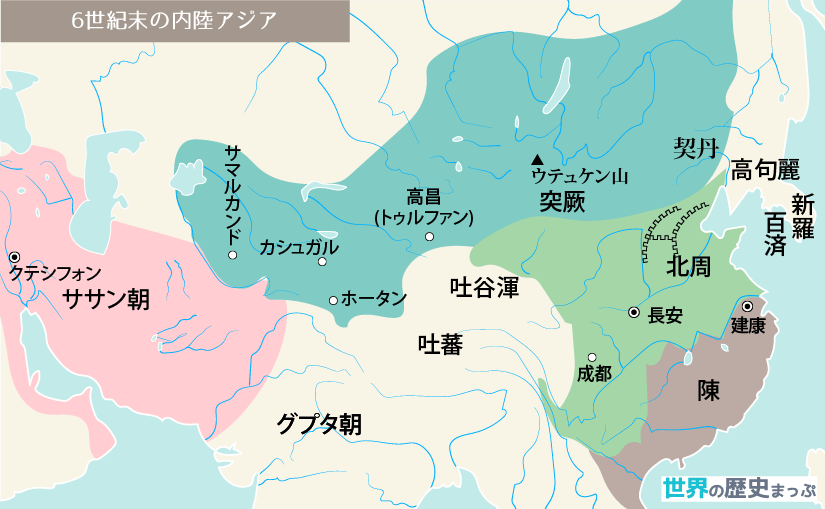 突厥
ササン朝
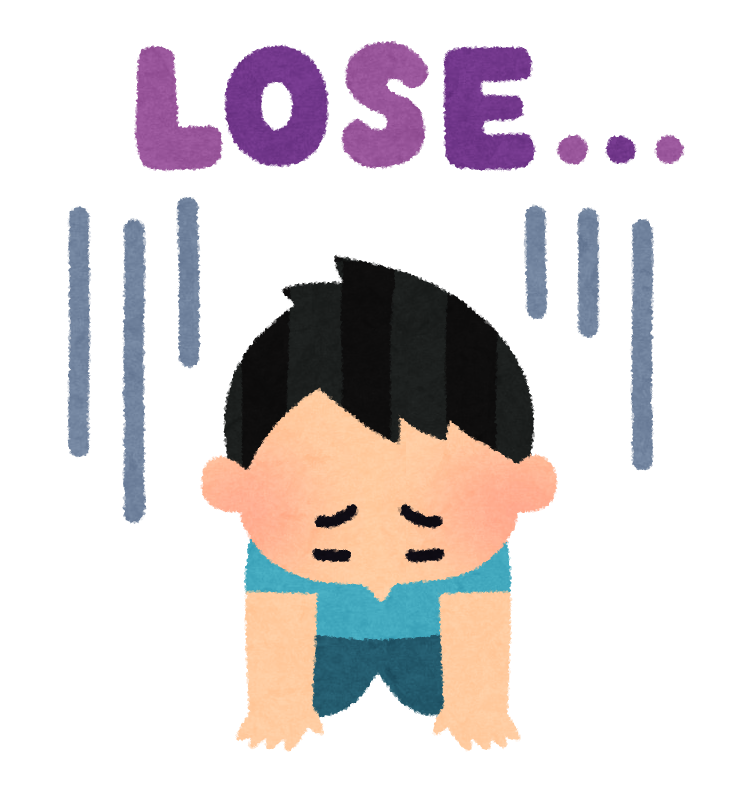 エフタル
ソグディアナを含むオアシス地域獲得
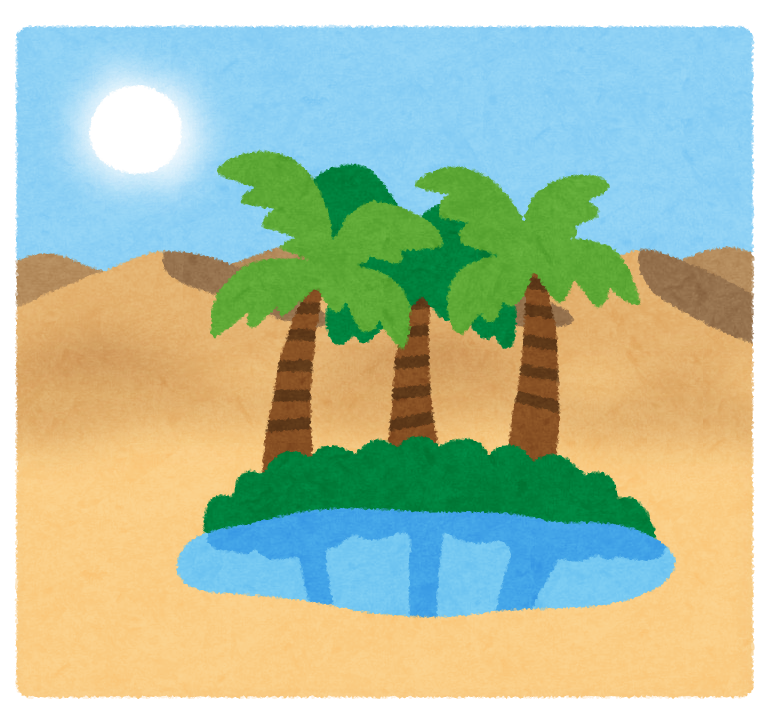 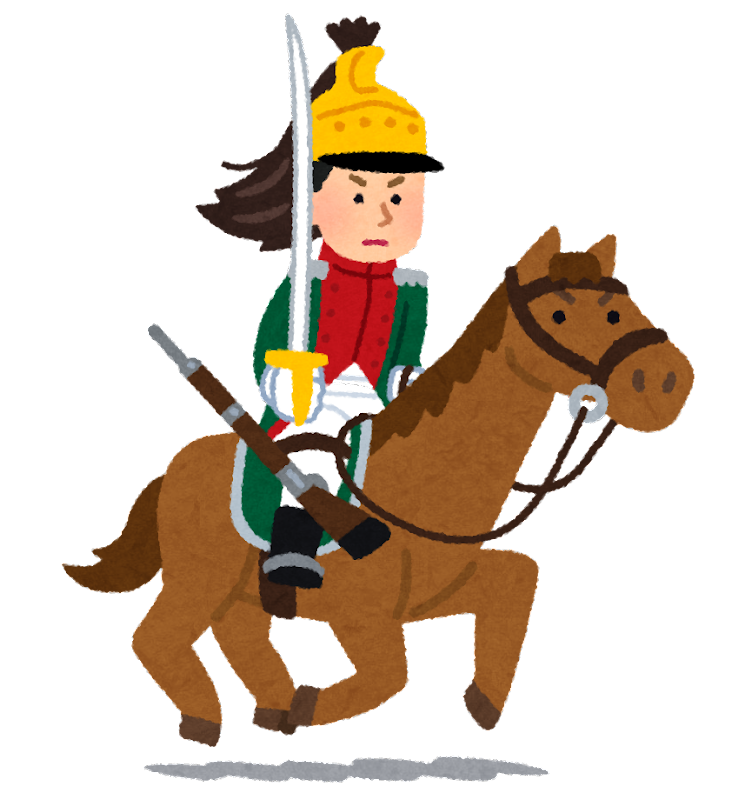 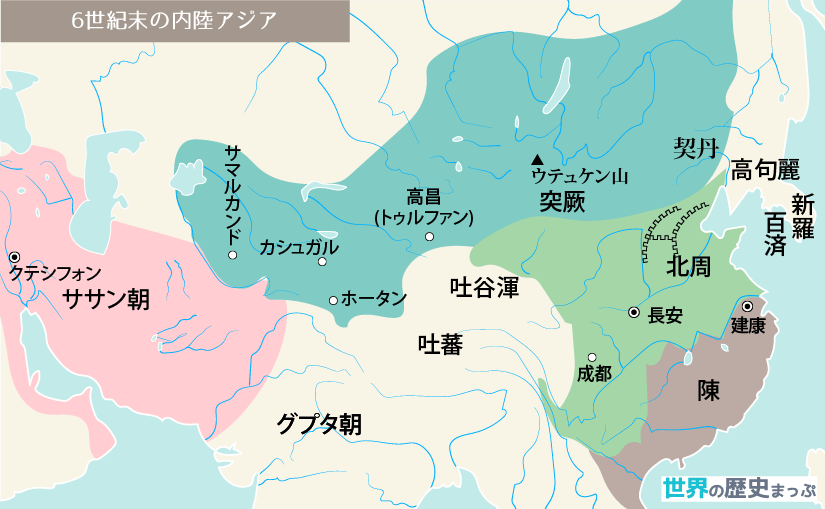 強大な軍事力
突厥
臣下の礼
北朝
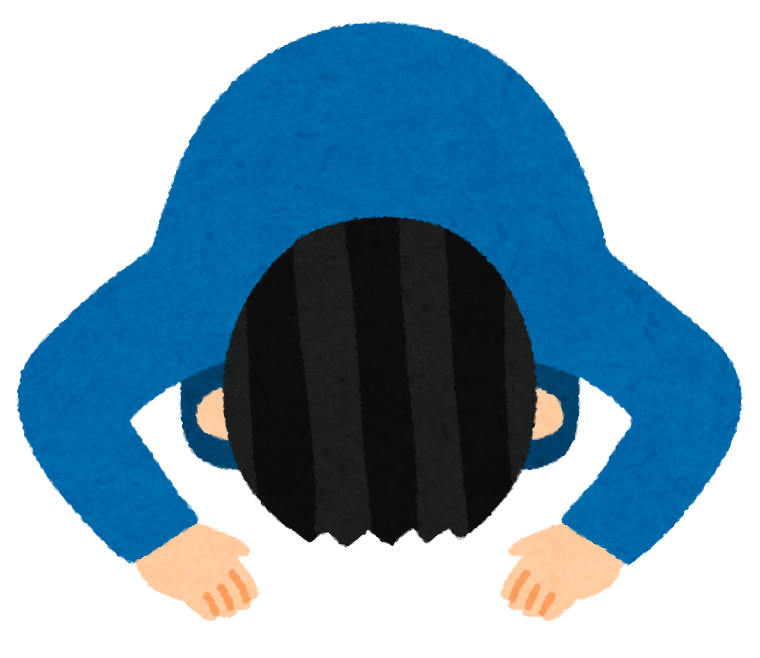 魏晋南北朝の動乱

敵にする余裕なし味方側につけたい
着物１着に約2,600個
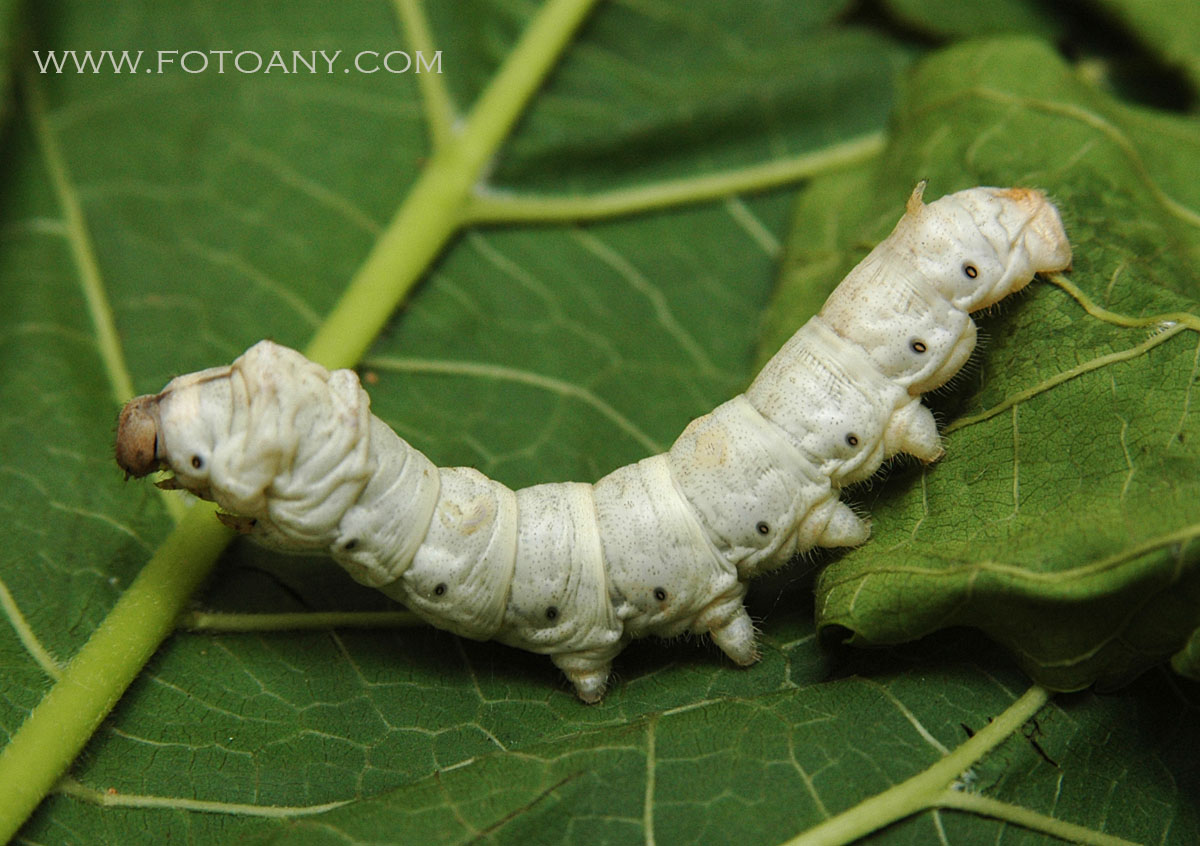 蚕（カイコ）
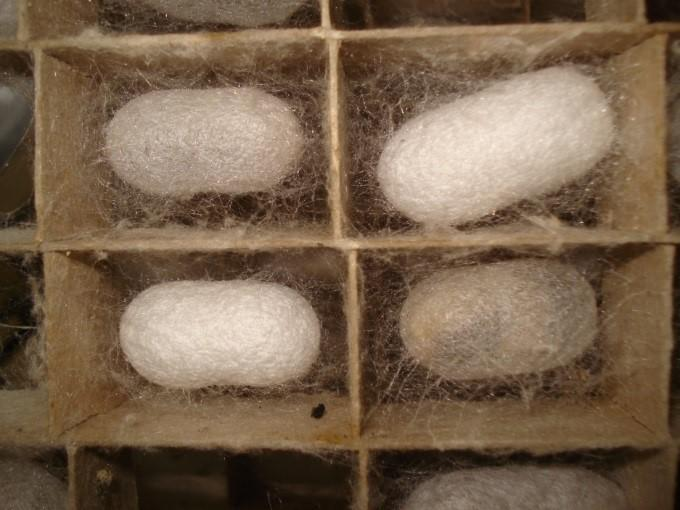 繭（まゆ）
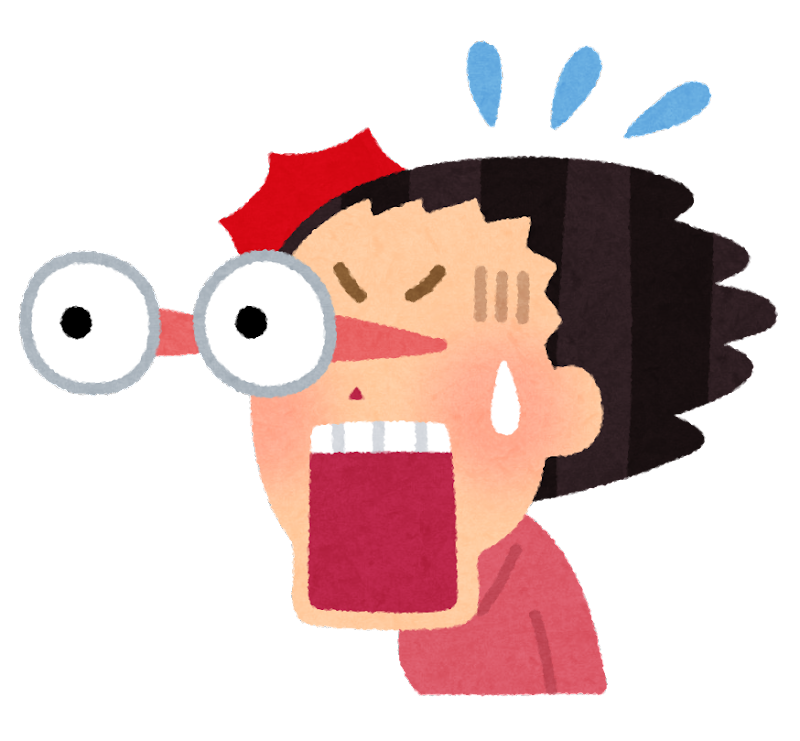 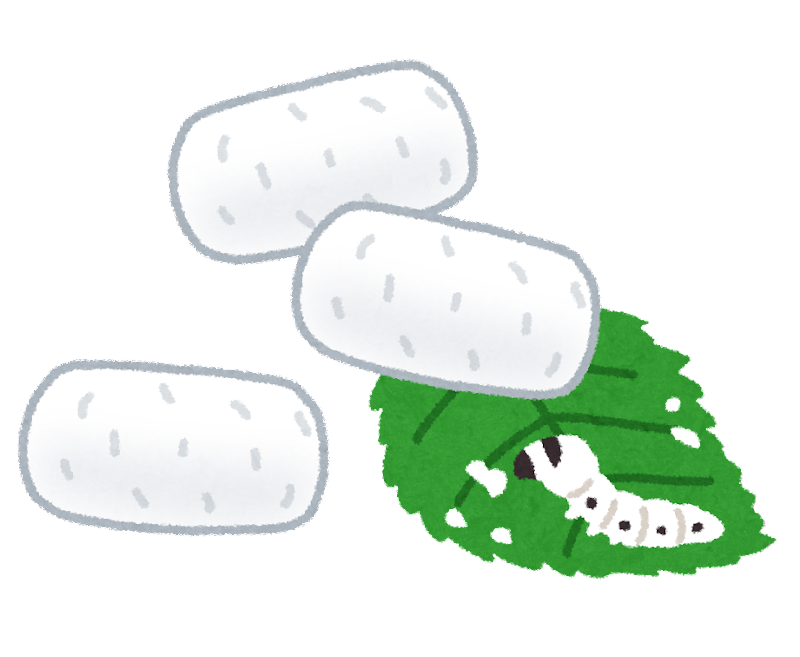 絹（シルク）
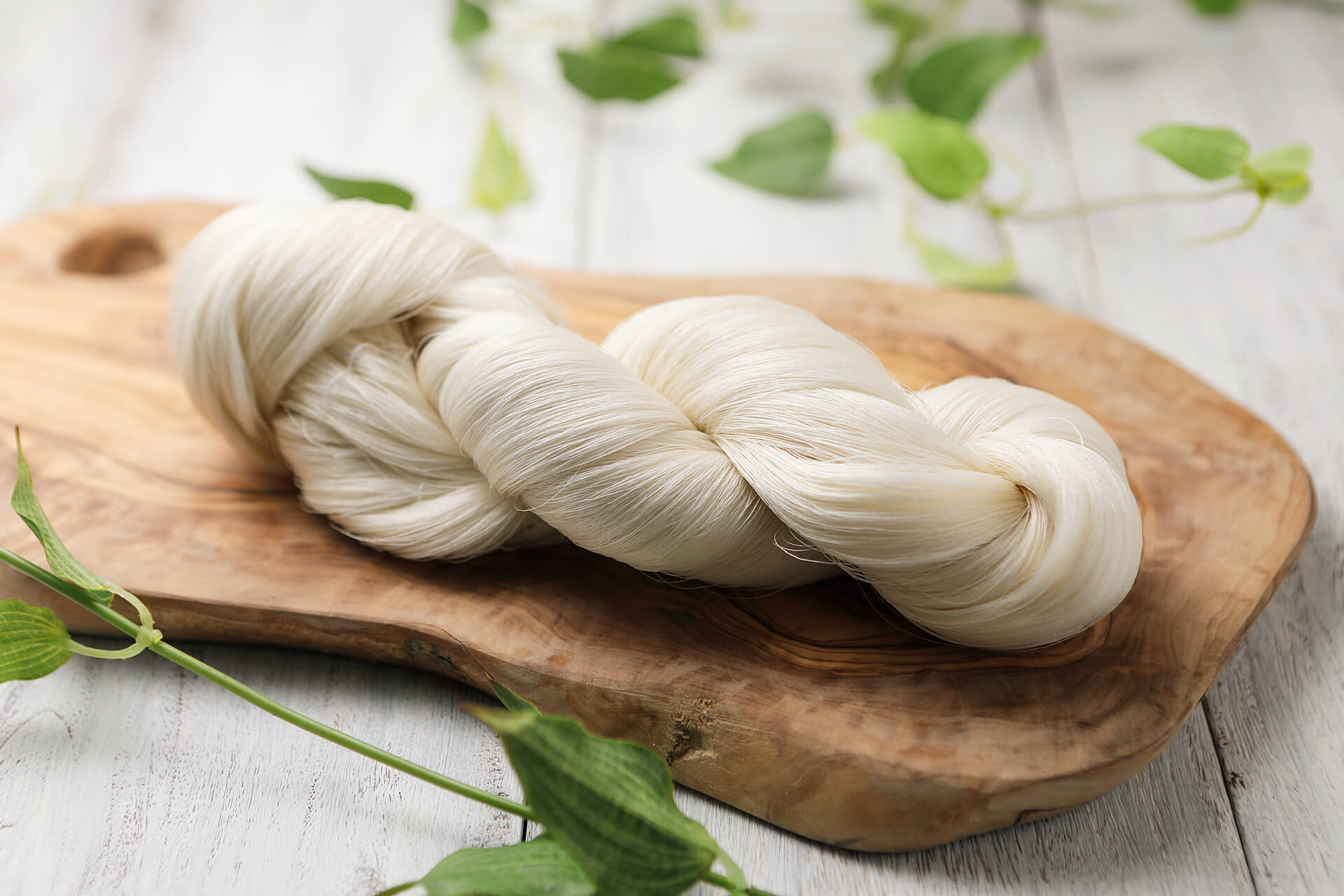 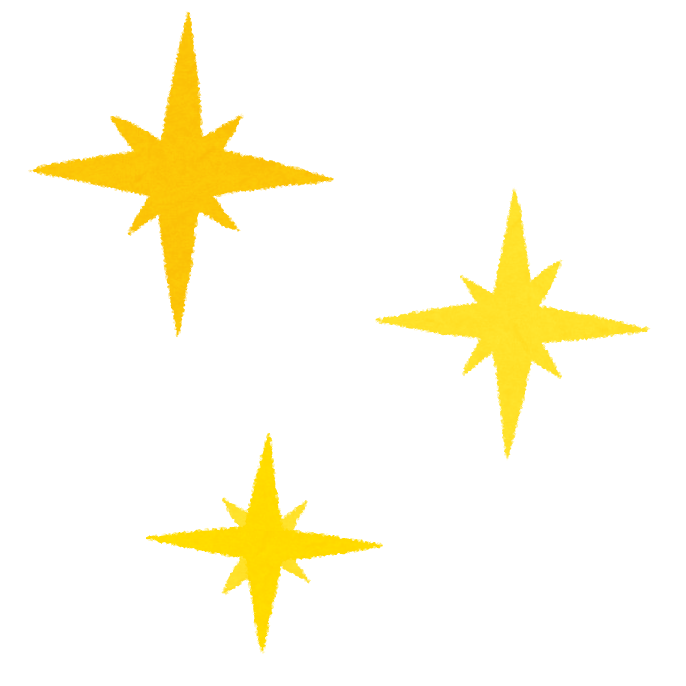 光沢
滑らか
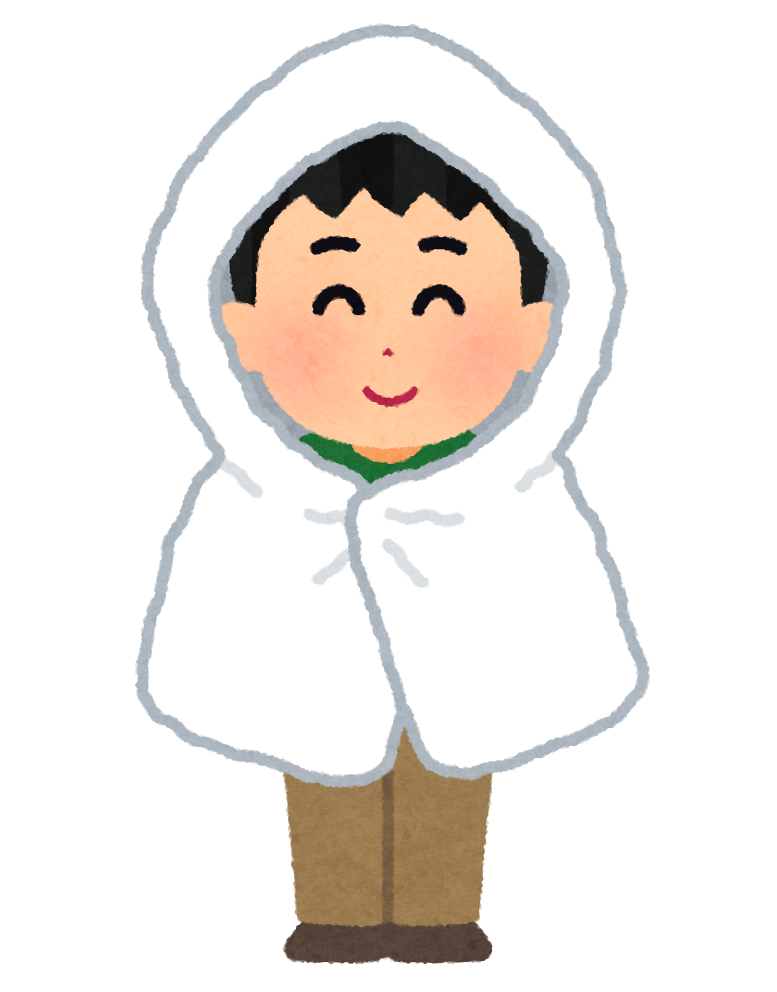 絹馬貿易
家臣への下賜品
西方諸国との交易品
絹織物
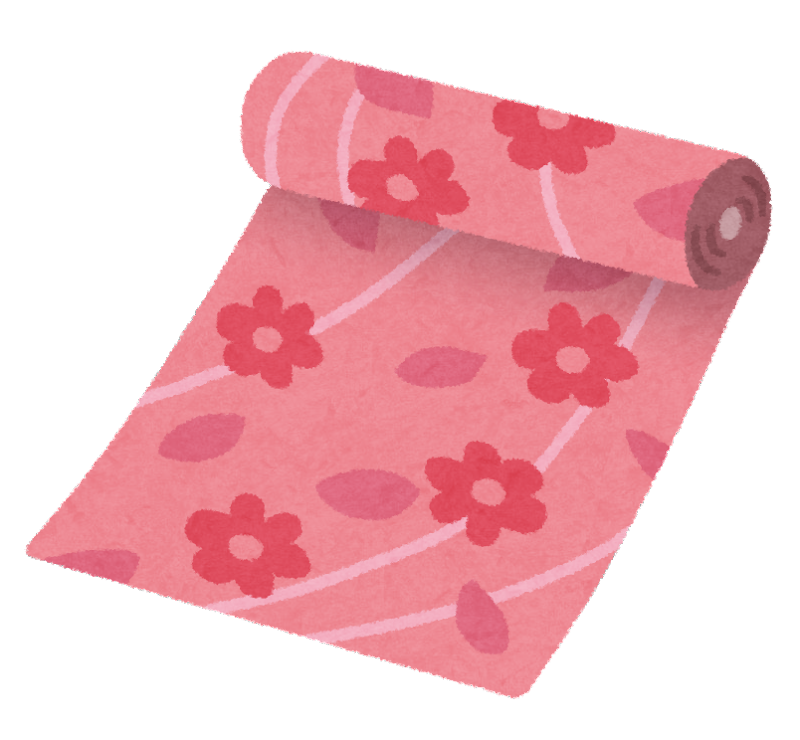 遊牧民
中国
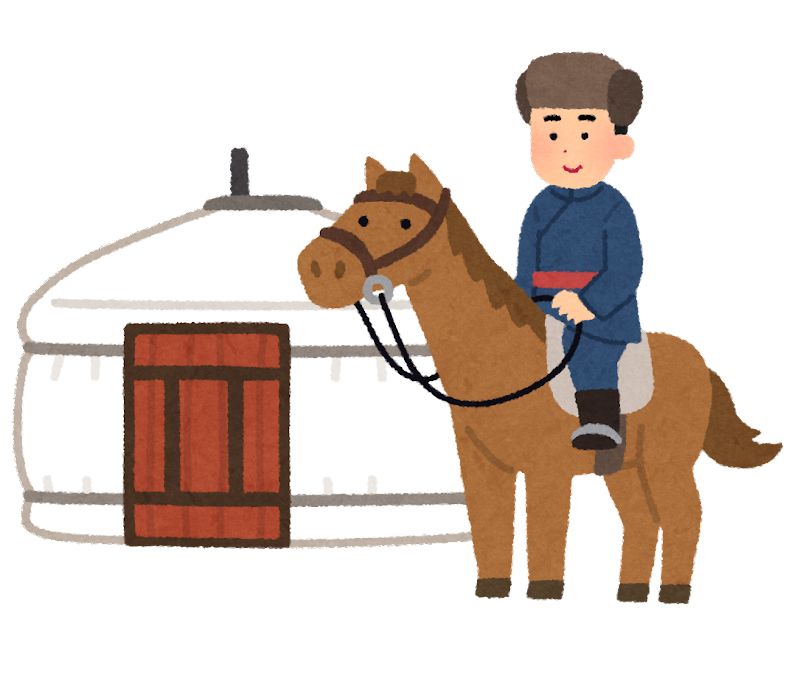 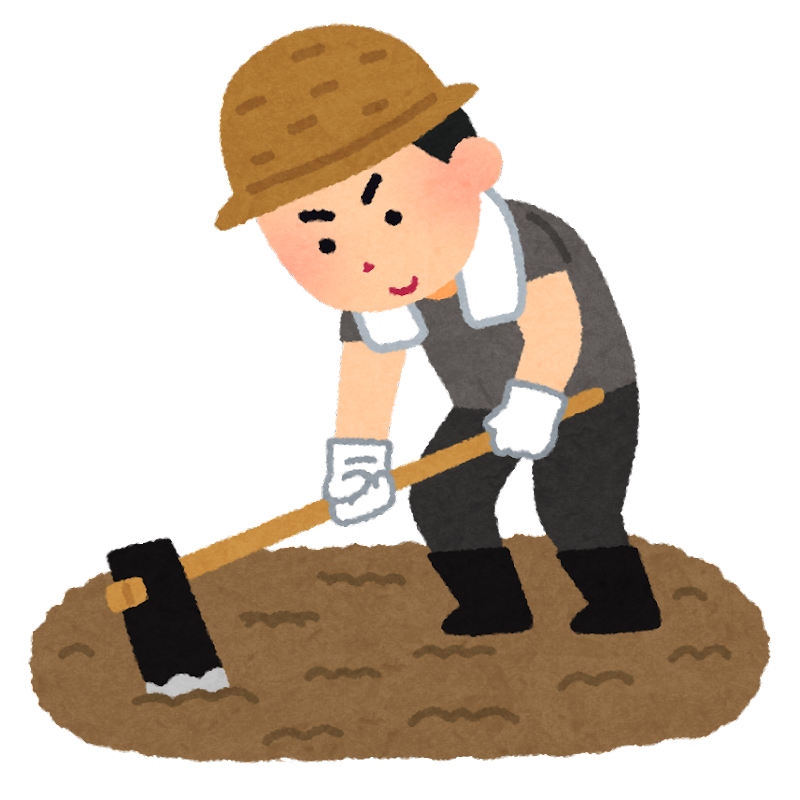 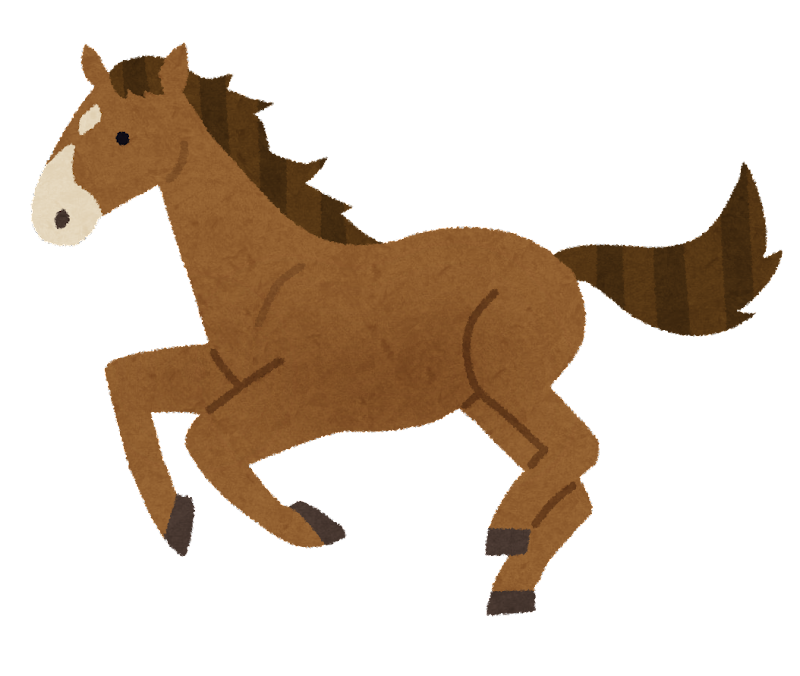 馬
莫大な利益
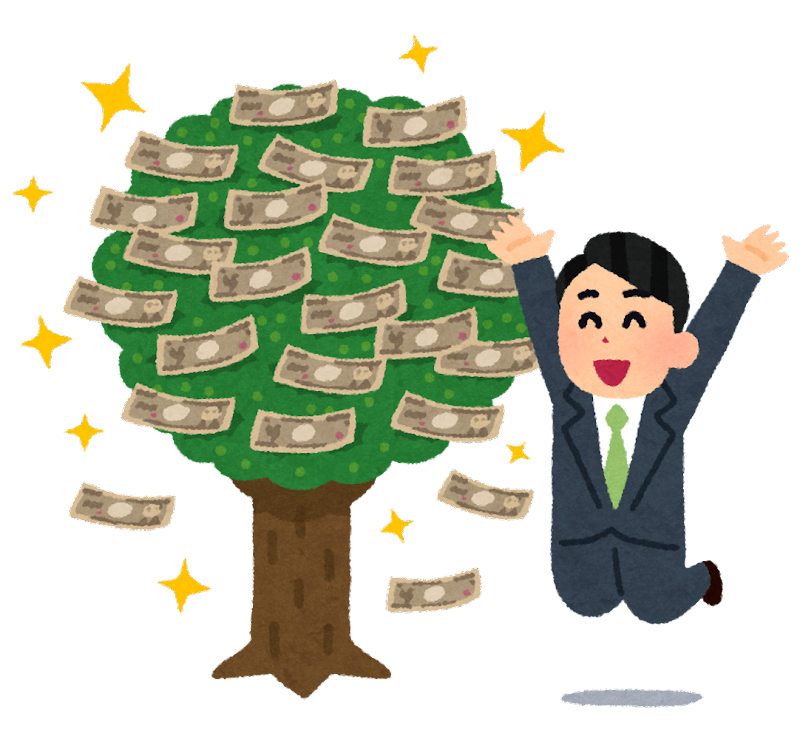 当時最速の輸送手段
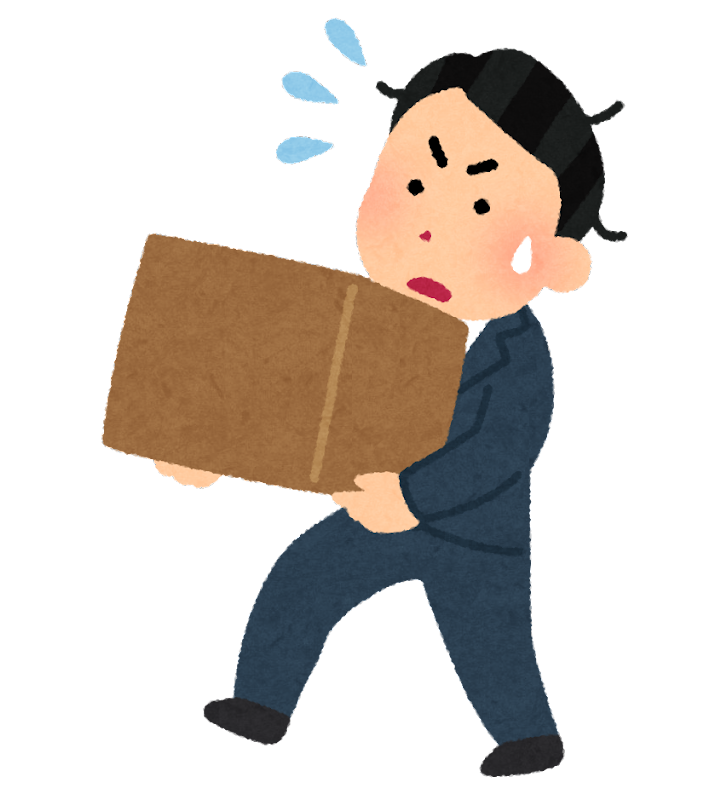 銅貨
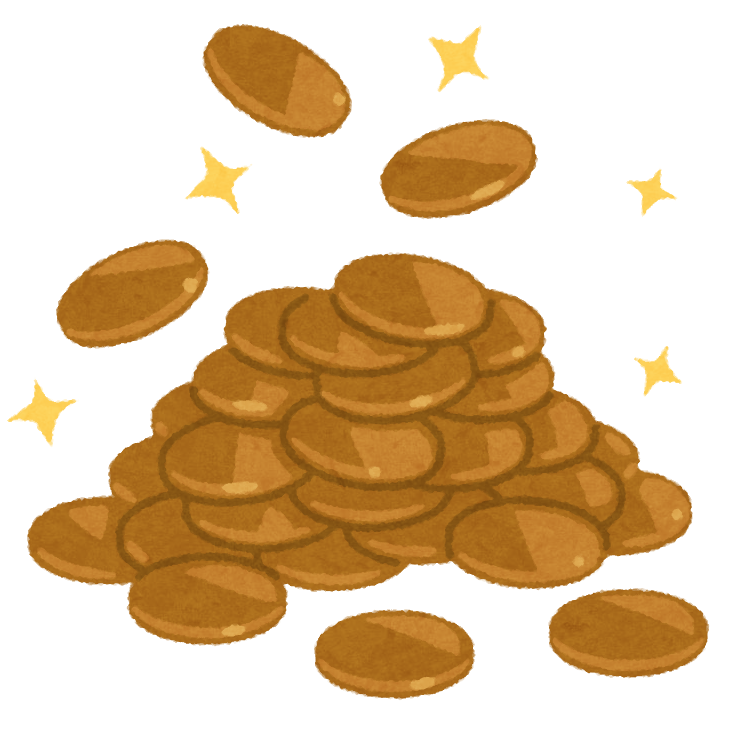 重くて
かさばる
商人
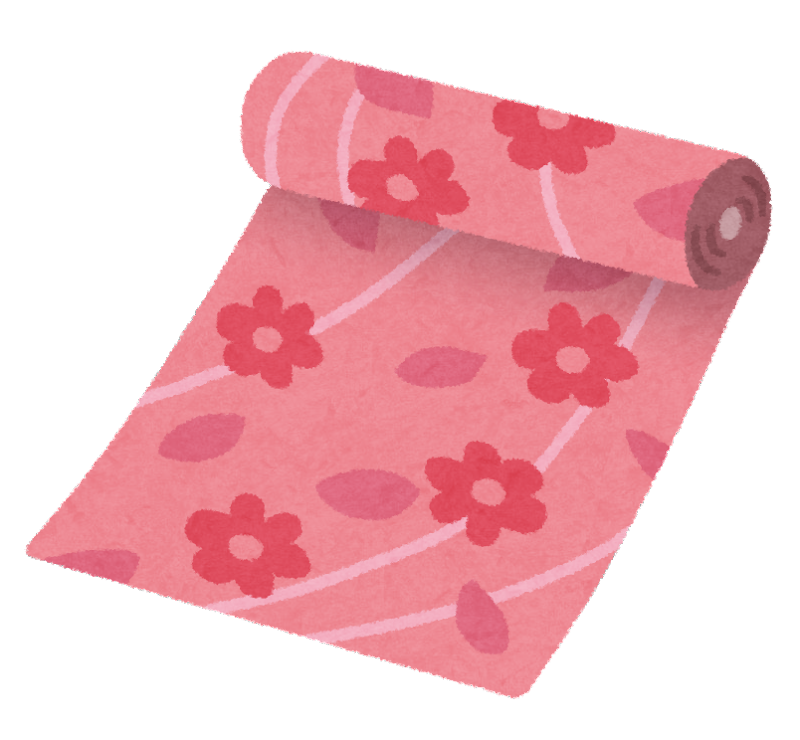 シルク＝世界共通価値
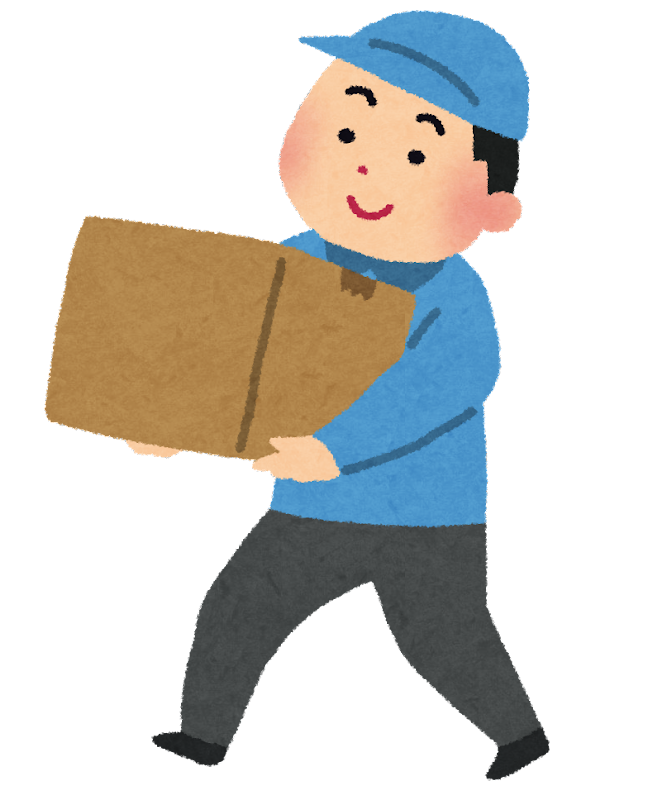 絹
シルク
商人が現物貨幣として使用
軽くて
さかばらない
商人
運搬最多でシルク＝ロードに
モンゴル
モンゴル
モンゴル
西突厥
東突厥
東突厥
西突厥
突厥
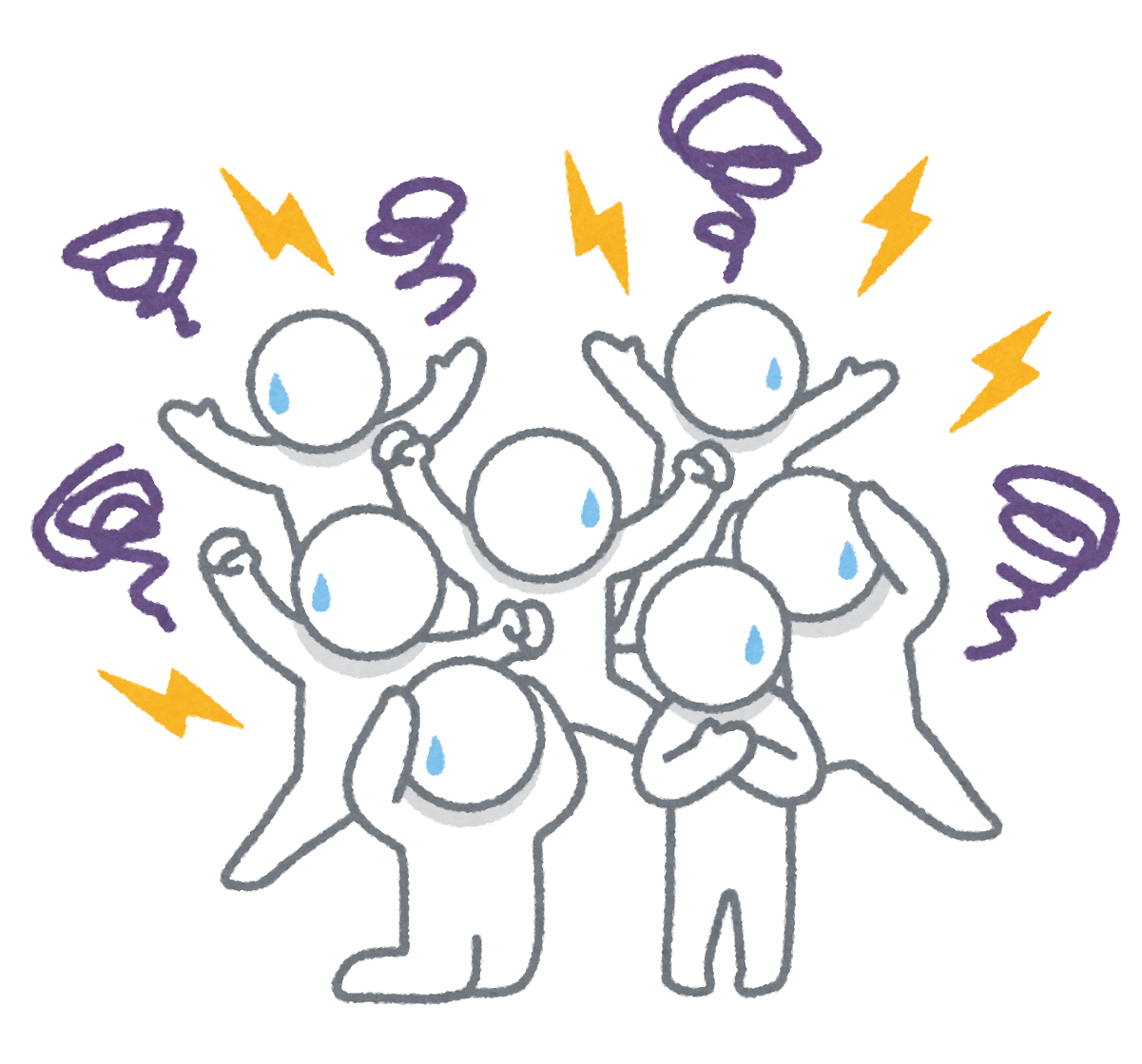 滅亡
援軍
内乱
友好関係
攻勢
攻勢
中国
中国
中国
隋
唐
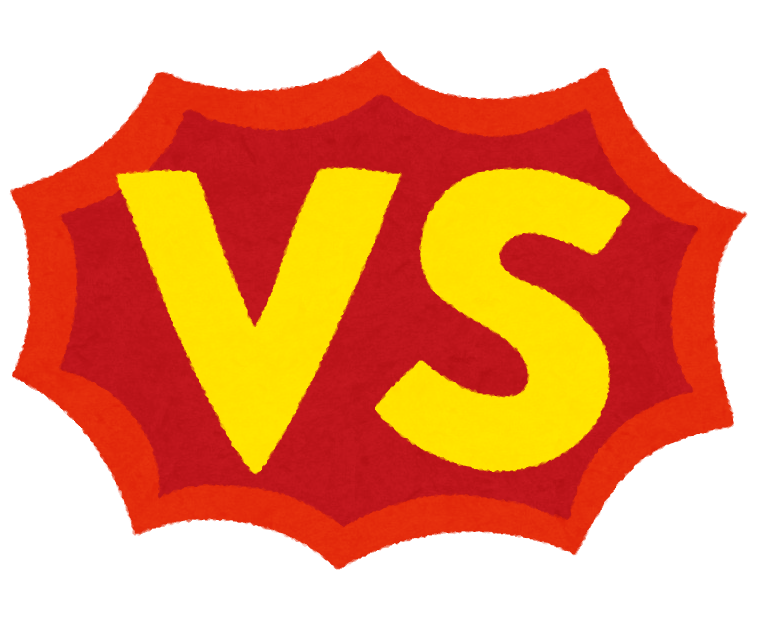 唐
隋
A
B
突厥碑文の一つ
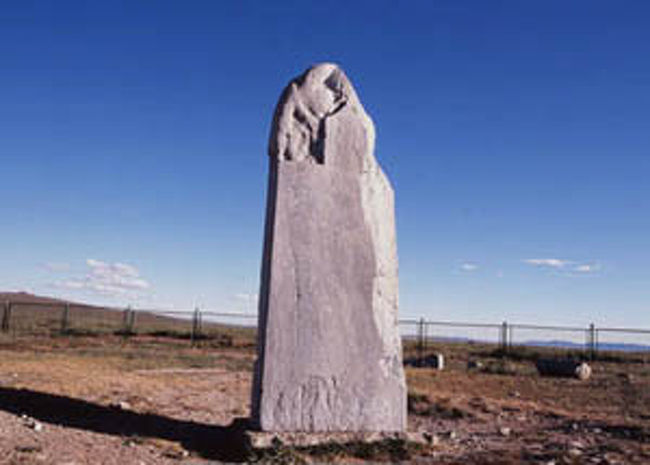 中央アジアのトルコ系民族の実態が明らかに
突厥文字（例）
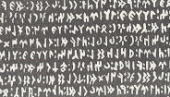 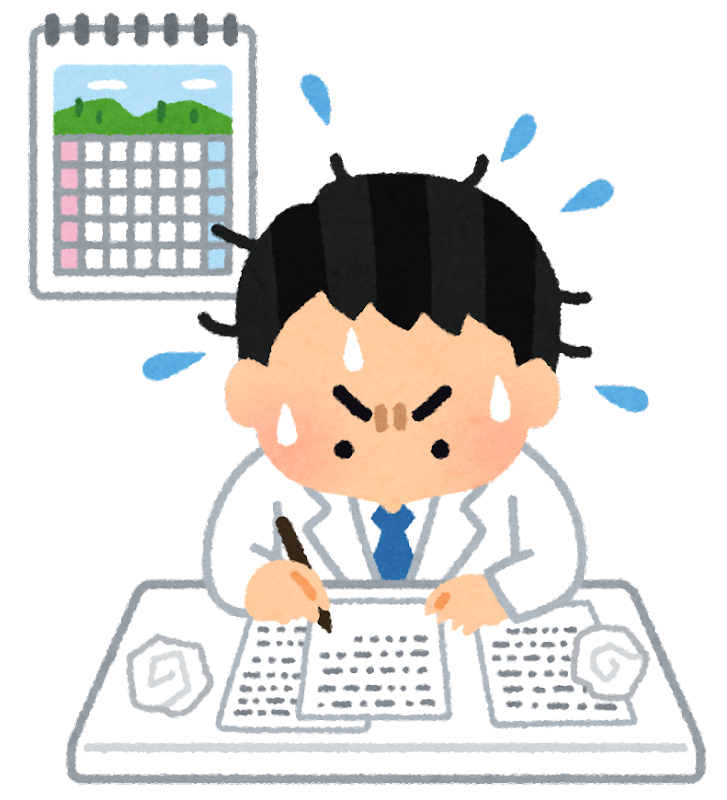 資料：突厥文字 (y-history.net)
資料：『モンゴルの世界遺産　オルホン谷の文化的景観』モンゴルの旅行記・ブログ by baykalさん【フォートラベル】 (4travel.jp)
ウイグルの複合国家化
ウイグル
複合国家化
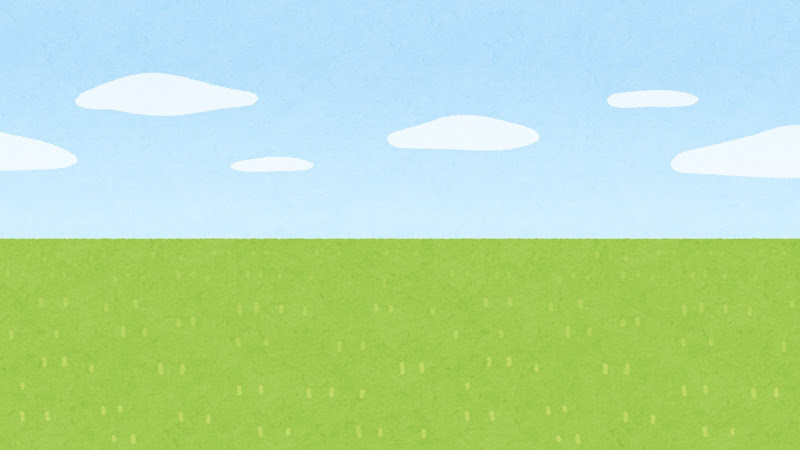 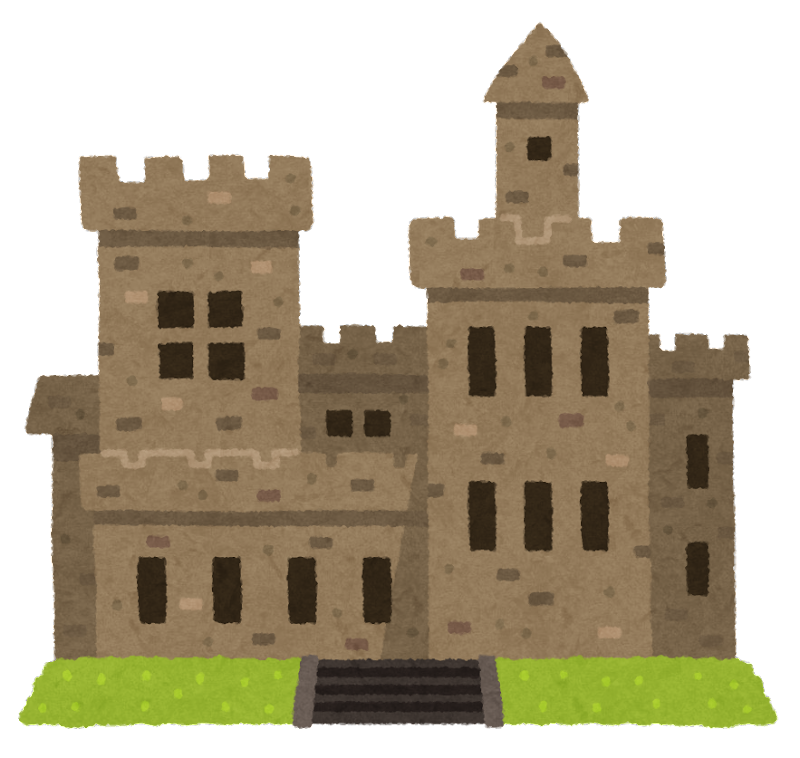 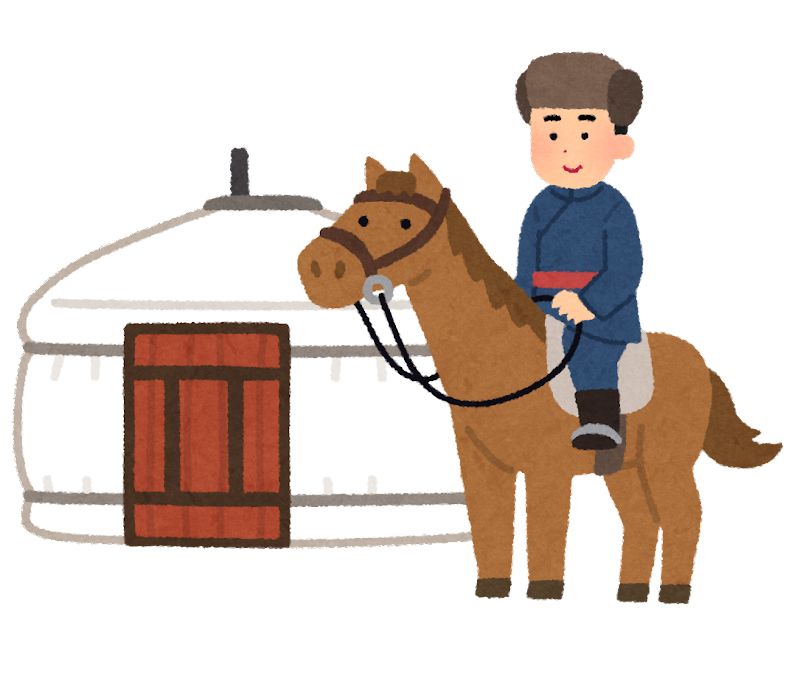 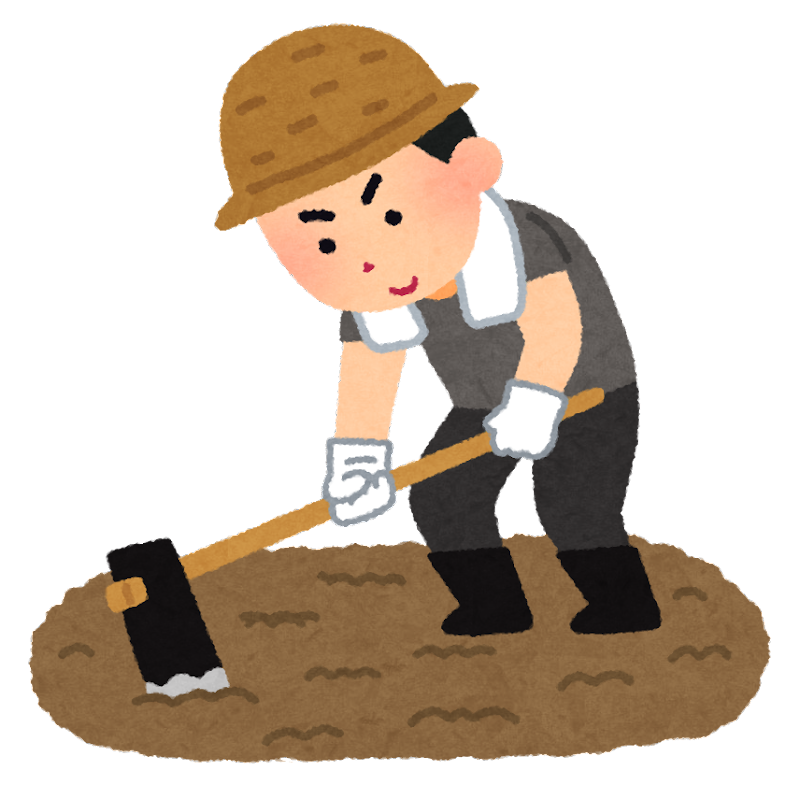 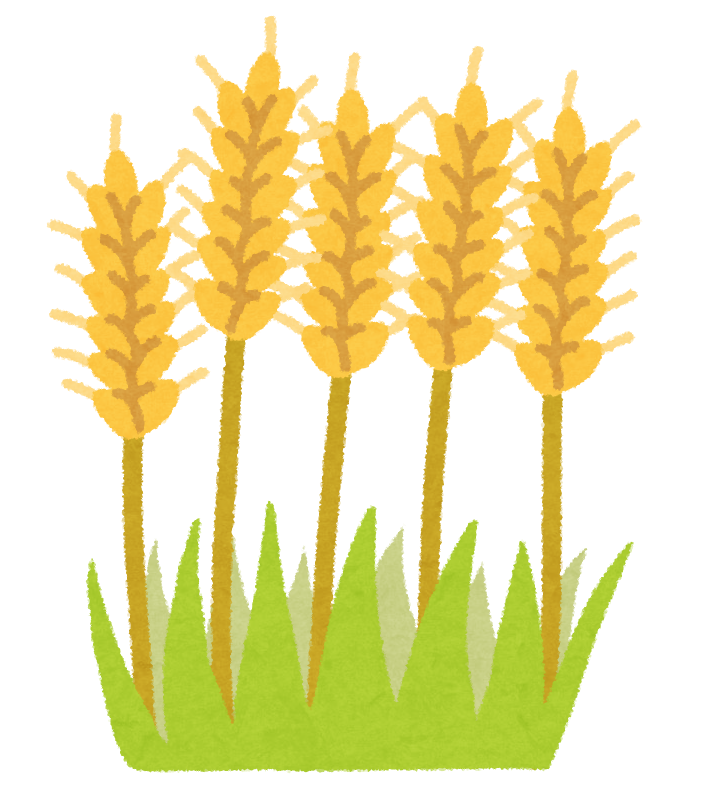 絹馬貿易
都城
農業
遊牧
行政や交易の拠点
唐
マニ教の国教化
安史の乱でマニ教徒を連れ帰ったのが始まり
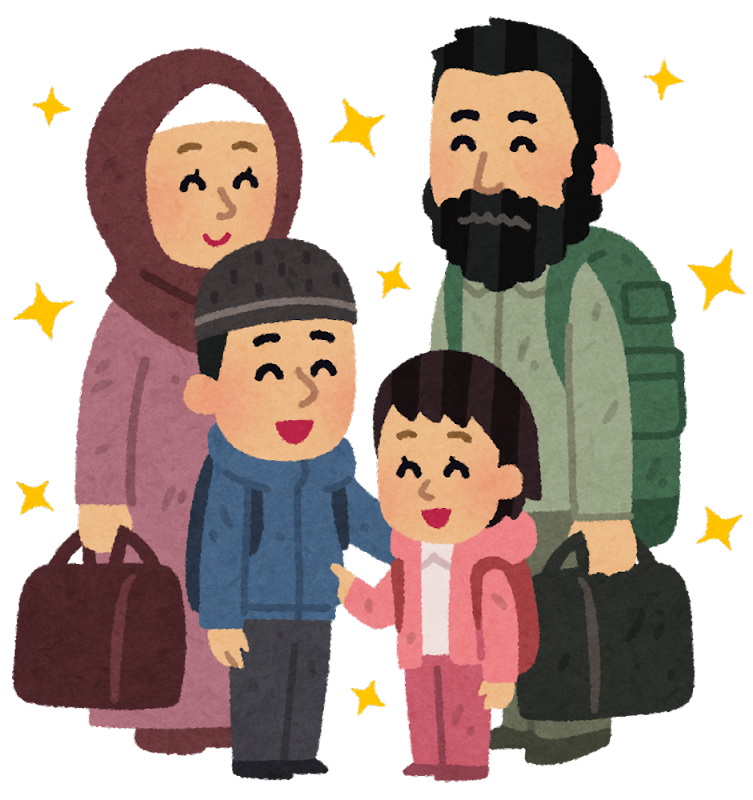 ウイグル国内にマニ教徒のソグド人が移住
隊商交易の担い手
ソグド商人の利益が欲しいから、
マニ教を保護してあげよう。
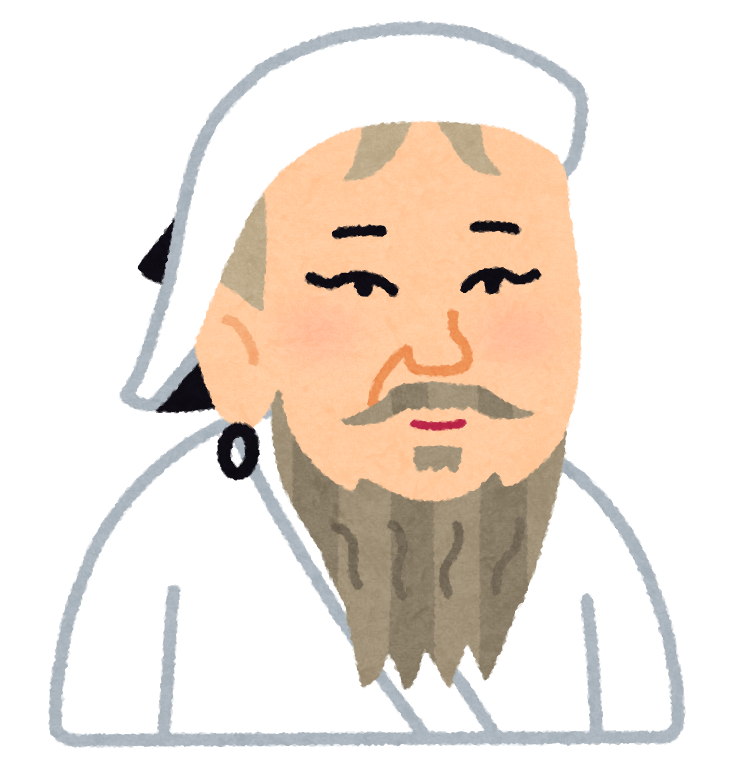 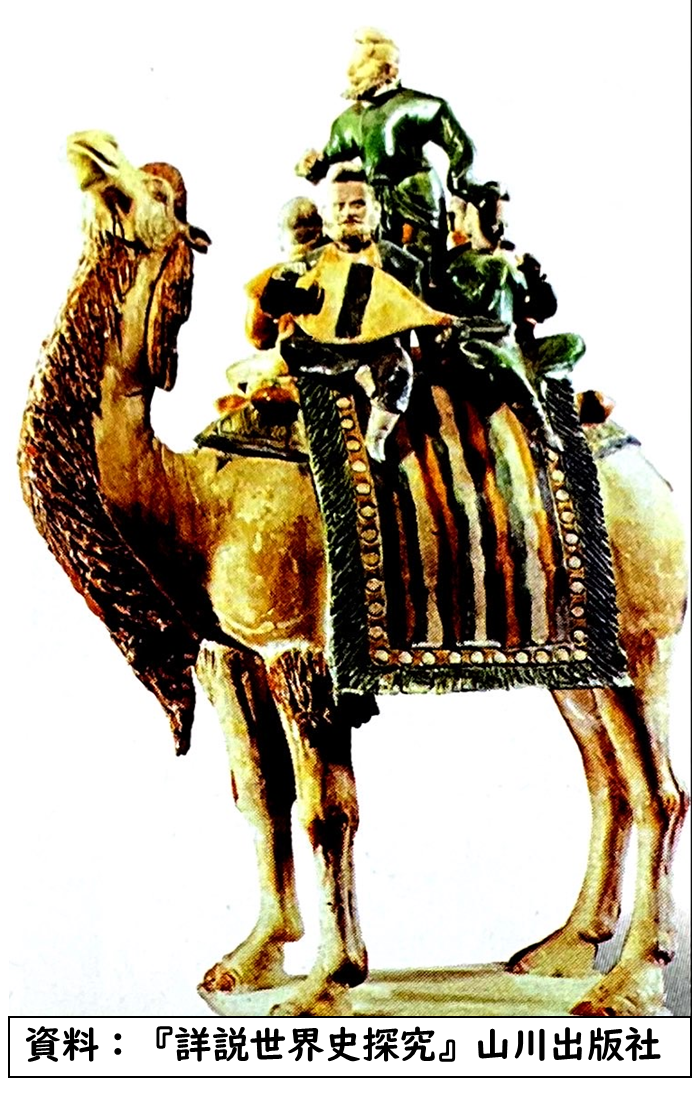 マニ教保護
可汗
マニ教国教化
その後、ウイグル人は・・・
ウイグル
滅亡
攻撃
オアシス地域
９Cに
カラ＝ハン朝成立
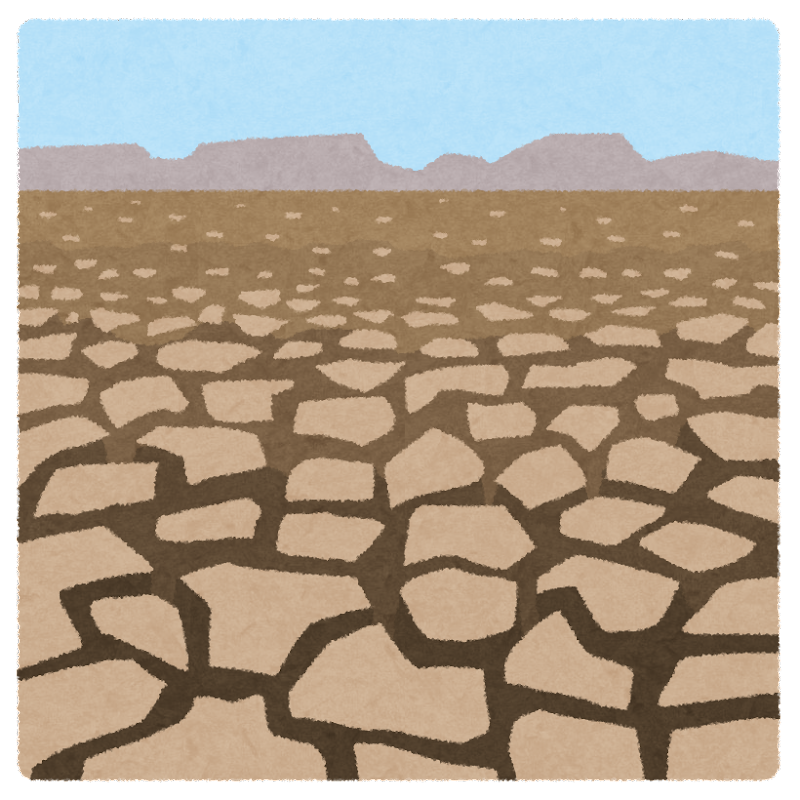 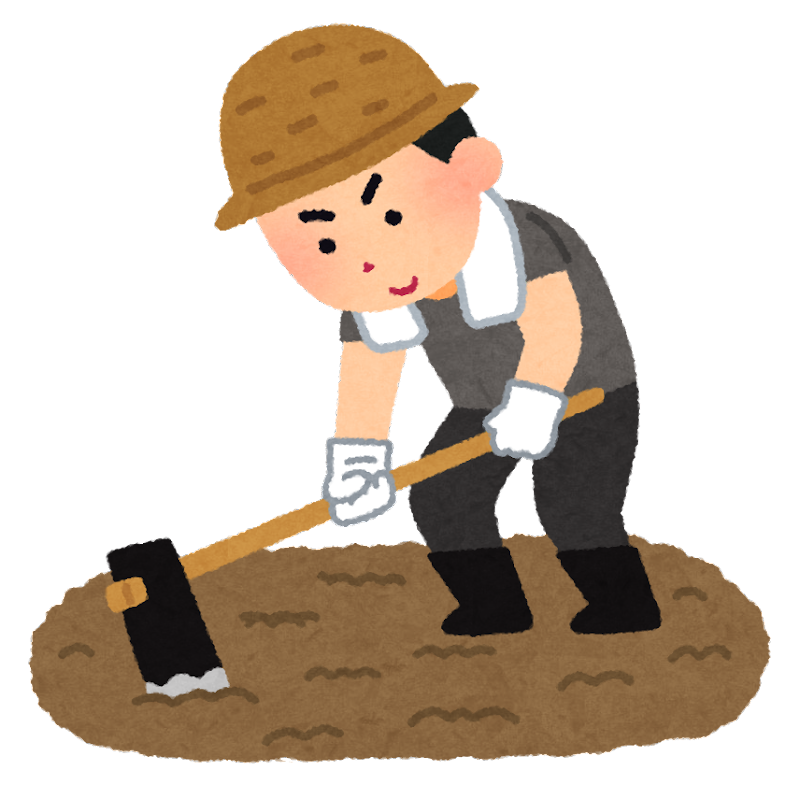 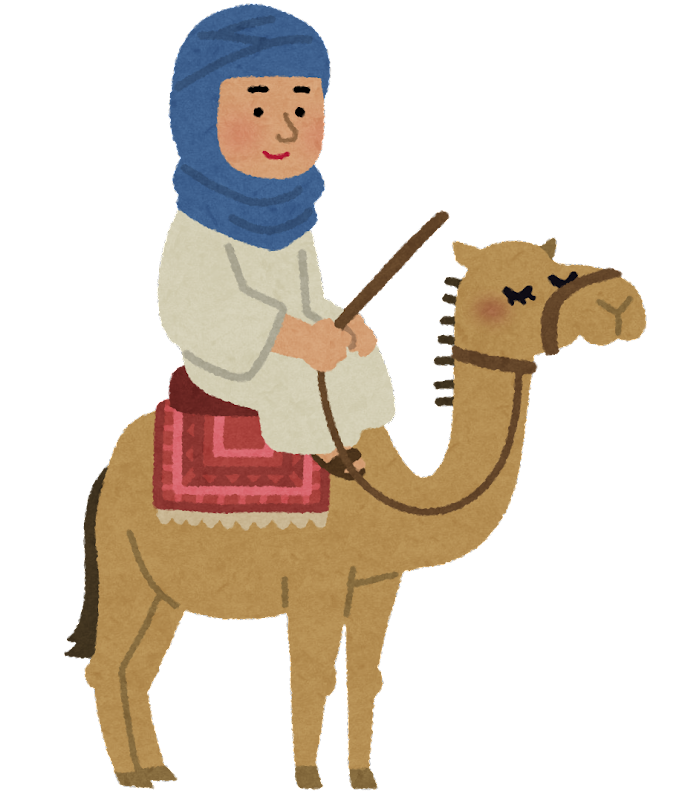 自然災害
商業
農業
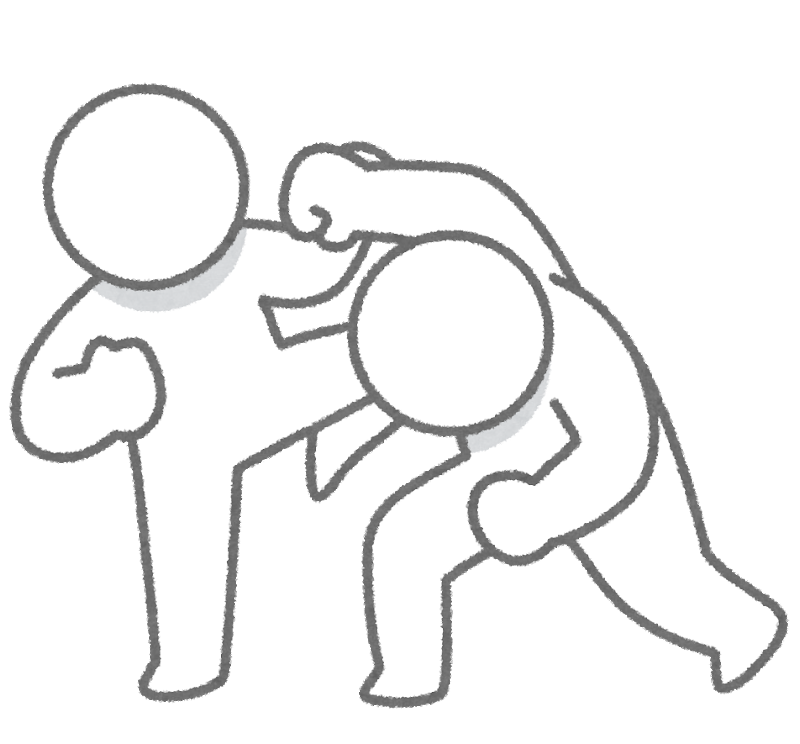 キルギスの台頭
中央アジア
トルコ化
内乱
突厥、ウイグル
突厥
・6世紀半ばに柔然を倒してモンゴル高原統一
西方：ササン朝ペルシアと共にエフタルを滅ぼす
東方：中国の北朝を威圧しながら拡大
・絹馬貿易　…　遊牧民の馬と中国の絹を交換
・突厥文字による突厥碑文
ウイグル
・８世紀に突厥を倒してモンゴル高原統一
・安史の乱で唐を救援
・マニ教の国教化
・９世紀にキルギスの攻撃で滅亡